Межрайонная ИФНС России № 12 по Вологодской области
«Ответственность за создание организаций через подставных лиц»
2020
Что такое «фирма-однодневока»? 
Кто является «подставным лицом»?
Под «фирмами-однодневками» понимают фиктивные юридические лица, создаваемые для незаконного получения различного рода выгод и преимуществ.
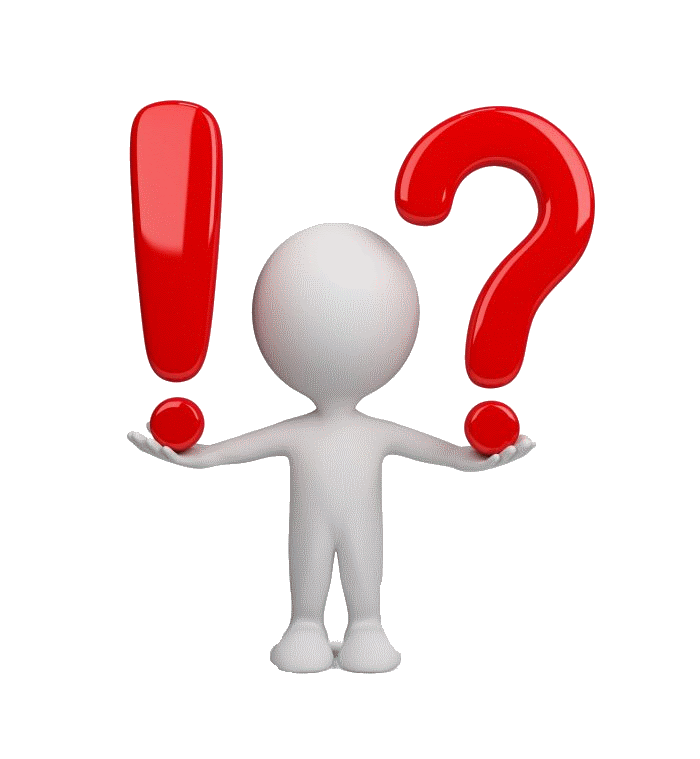 Под подставными лицами понимаются лица, которые являются учредителями (участниками) юридического лица или органами управления юридического лица и путем введения в заблуждение либо без ведома которых были внесены данные о них в единый государственный реестр юридических лиц, а также лица, которые являются органами управления юридического лица, у которых отсутствует цель управления юридическим лицом.
2
Учредителями или директорами  «фирм-однодневок» могут стать лица, которые не подозревают о своем участии в этих фирмах (например, в случае утери своего паспорта, которым воспользовались иные лица при регистрации фирмы), а так же граждане, которые идут на это осознано, получая определенное денежное вознаграждение за следующие действия:

  предоставление своего паспорта для регистрации предприятия (где он является руководителем и/или учредителем), 
  выдачу доверенности на право представлять интересы предприятия в налоговых и иных органах с правом подписи документов, на получение ключа электронно-цифровой подписи (ЭЦП),
  оформление банковской карты (открытие расчетных счетов) в кредитном учреждении.
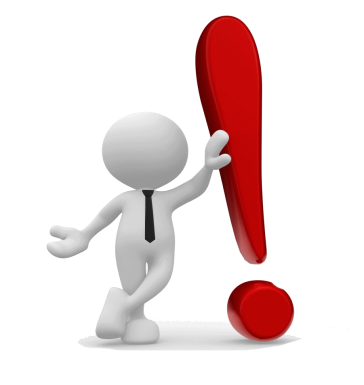 Обычно на роль руководителей «фирм-однодневок» мошенники выбирают наименее защищенных граждан: выпускников школ, детских домов и интернатов, студентов, малоимущих граждан, безработных и иных лиц.
3
Федеральный закон № 67-ФЗ от 30.03.2015 года 
«О внесении изменений в отдельные законодательные акты российской федерации в части обеспечения достоверности сведений, представляемых при государственной регистрации юридических лиц и индивидуальных предпринимателей»
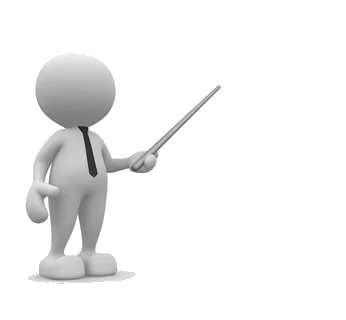 Введена ответственность за представление в регистрирующий орган данных, повлекших внесение в ЕГРЮЛ сведений о подставных лицах. 
	С этой даты правоохранительные органы вправе привлекать граждан к уголовной ответственности не только за создание «фирмы –однодневки», но и за внесение изменений в ЕГРЮЛ, в результате которых в реестре появились сведения о подставных лицах. 
	Причем  подставным лицом  может быть признан учредитель или руководитель фирмы, сведения о котором внесены в реестр.
4
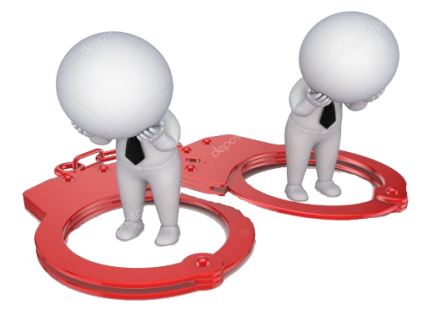 Ответственность за незаконное образование (создание, реорганизацию) юридического лица
Статья 173.1. УК РФ: 
   Образование юридического лица через подставных лиц, а также представление в орган, осуществляющий государственную регистрацию юридических лиц и ИП, данных, повлекшее внесение в ЕГРЮЛ сведений о подставных лицах, -
наказывается штрафом в размере от 100 000 до 300 000 рублей или в размере заработной платы (иного дохода) осужденного за период от 7 месяцев до 1 года, либо принудительными работами на срок до 3 лет, либо лишением свободы на тот же срок.
   Те же деяния, совершенные лицом с использованием своего служебного положения или группой лиц по предварительному сговору, -
наказываются штрафом в размере от 300 000 до 500 000 рублей или в размере заработной платы или иного дохода осужденного за период от 1 года до 3 лет, либо обязательными работами на срок от 180 до 240 часов, либо лишением свободы на срок до 5 лет.
5
Ответственность за незаконное использование документов для образования юридического лица
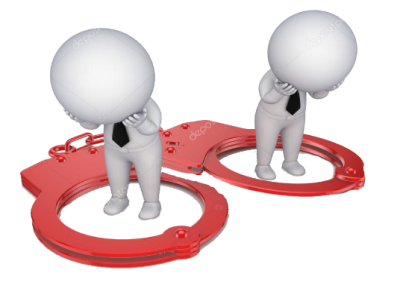 Статья 173.2. УК РФ: 
  Предоставление документа, удостоверяющего личность, или выдача доверенности, если эти действия совершены для внесения в единый государственный реестр юридических лиц сведений о подставном лице, -
наказываются штрафом в размере от 100 000 до 300 000 рублей или в размере заработной платы (иного дохода) осужденного за период от 7 месяцев до 1 года, либо обязательными работами на срок от 180 до 240 часов, либо исправительными работами на срок до 2 лет.

  Приобретение документа, удостоверяющего личность (получение его на возмездной или безвозмездной основе), или использование персональных данных, полученных незаконным путем, если эти деяния совершены для внесения в ЕГРЮЛ сведений о подставном лице, -
наказываются штрафом в размере от 300 000 до 500 000 рублей или в размере заработной платы (иного дохода) осужденного за период от 1 года до 3 лет, либо принудительными работами на срок до 3 лет, либо лишением свободы на тот же срок.
6
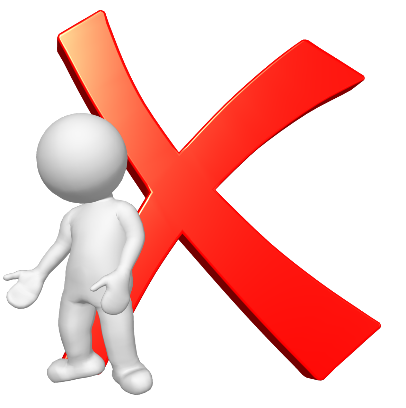 БУДЬТЕ БДИТЕЛЬНЫ! НЕ ПРЕДОСТАВЛЯЕЙТЕ 
СВОИ ПАСПОРТНЫЕ ДАННЫЕ ПОСТОРОННИМ ЛИЦАМ!
ПОДУМАЙТЕ О БУДУЩЕМ! ФАКТ ПРИВЛЕЧЕНИЯ К УГОЛОВНОЙ ОТВЕТСТВЕННОСТИ НЕГАТИВНО СКАЖЕТСЯ В БУДУЩЕМ:
станет неустранимым препятствием для поступления на государственную, муниципальную, военную и иную службу или будет мешать при построении карьеры в той или иной области!
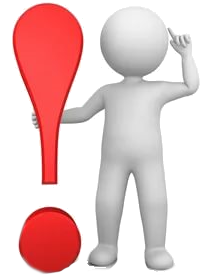 7
Спасибо за внимание!
2020